DDR5_DQ_Write_Protocol (BIRD 147/201)
IBIS-ATM
July 28, 2020
Walter Katz
General BCI Flow (BIRD 147/201)
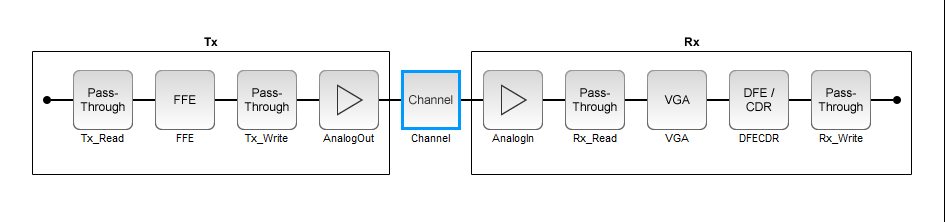 Tx_Read BCI_Parameters_In is Rx BCI_Parameters_Out 
Tx_Write makes Tx BCI_Parameters_Out 
Rx_Read BCI_Parameters_In is Tx BCI_Parameters_Out 
Rx_Write makes Rx BCI_Parameters_Out 
If BCI_State is still “Training” then go to Step 1 above.

(Note, BIRD 147 communications use file I/O, BIRD 201 communicates use  **BCI_Parameters_Out  and *BCI_Parameters_In)
I Am Proposing Two DDR5_DQ_Write Protocols
DDR5_DQ_Write_JEDEC
Tx communicates to Rx DFE tap indices, and requested BER
Rx communicates to Tx DFE tap indices used, DFE tap coeficients used and metrics from Rx impulse_response output
DDR5_DQ_Write_Generic
Tx communicates to Rx DFE tap coefficient, and requested BER
Rx communicates to Tx DFE tap indices used, DFE tap coeficients used and metrics from Rx impulse_response output
What the Tx Tells the Rx Each Time
(DDR5_DQ_Write_JEDEC_Tx 
(BER_Requested 1.e-5)
(Gain_Register 4)
(VrefDQ_Register 35)
(DFE_Index (1 4) (2 1) (3 4) (4 3))
)

(DDR5_DQ_Write_Generic_Tx 
(BER_Requested 1.e-5)
(Gain_Value 1.2)
(VrefDQ_Value 0.8)
(DFE_Coefficient (1 -.3) (2 .05) (3 .04) (4 .03))
)
What the Rx Tells the Tx Each Time
(DDR5_DQ_Write_JEDEC_Rx 
(BER_Used 1.e-5)
(Gain_Value 1.2)
(VrefDQ_Value 0.8)
(DFE_Index (1 4) (2 1) (3 4) (4 3))
(DFE_Coefficient (1 -.3) (2 .05) (3 .04) (4 .03))
(Metric (Height .055)(Width 120.e-12)(Area 5.e-12)(COM 14.7))
)
(DDR5_DQ_Write_Generic_Rx 
(BER_ Used 1.e-5)
(Gain_Register 4)
(Gain_Value 1.2)
(VrefDQ_Register 35)
(VrefDQ_Value 0.8)
(DFE_Index (1 4) (2 1) (3 4) (4 3))
(DFE_Coefficient (1 -.3) (2 .05) (3 .04) (4 .03))
(Metric (Height .055)(Width 120.e-12)(Area 5e-12)(COM 14.7))
)
optPulseMetric: MATLAB Function That Calculates Standard Metrics From A Pulse Response. MathWorks Plans To Put This Algorithm and MATLAB Code In Public Domain
Next Steps
IBIS has left open how BCI Protocols are:
Published
Approved
Amended
I would like to proceed by documenting these two protocols, working out the document in IBIS-ATM, and publishing the document in the Open Forum.
The Open Forum will decide if it just “posts” BCI protocols or agree to a mechanism to approve BCI protocols.